Matthew 
5:21-32
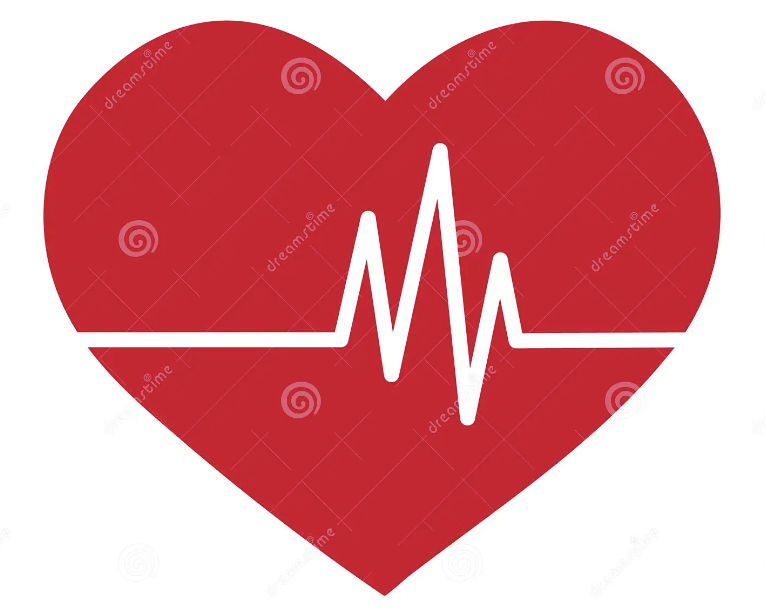 Are you driven by truth or tradition? 

Are you internally transformed or externally conformed? 

Are you seriously aware of the depths of your sin, or lightly convicted you mess up once in a while?
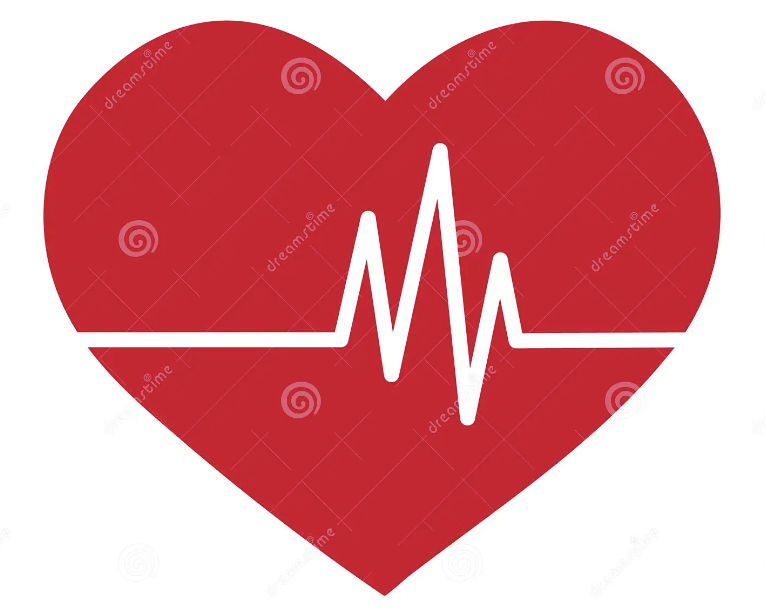 Are you attacking the sins of your heart, the internal sins?

Are you just focused on Desires, thoughts and motives, or just merely dealing with the outward, external and obvious sins? 

Have you truly been converted to Christ, or have you conformed to Christianity’s regulations?
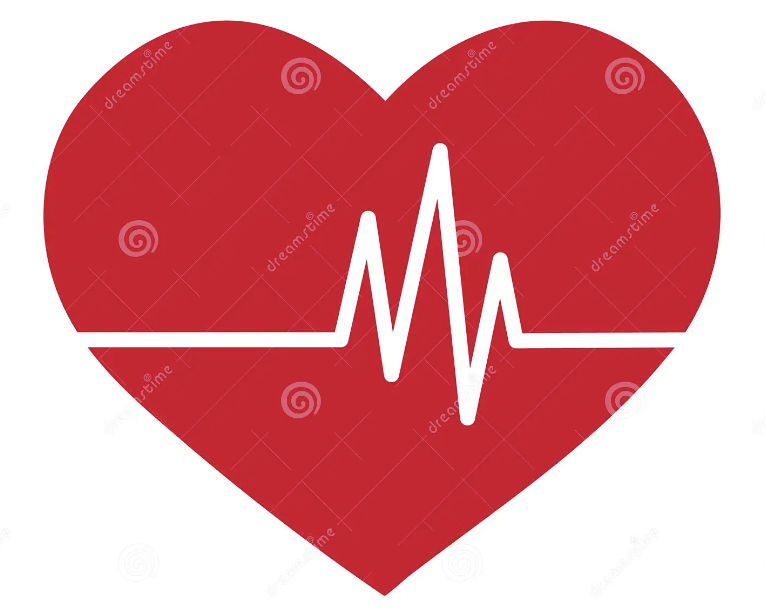 “You have heard it said...but I say to you” 

1. HATE in your heart equals Murder  (Vss. 21-22)

26 Be angry and do not sin; do not let the sun go down on your anger,
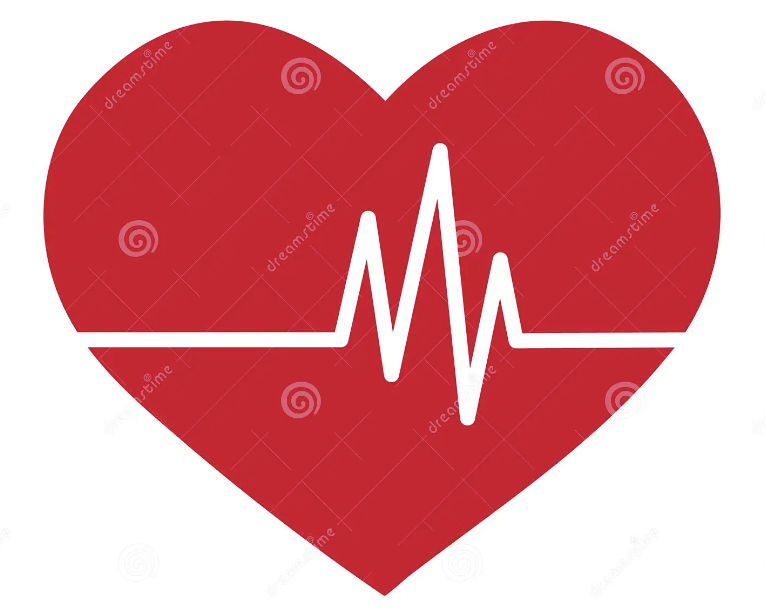 There are two healthy options:
 
1. Talk to the Lord open – Cast your care upon Him. 

2. Work it out with a brother or sister, but do not speak what you will later regret
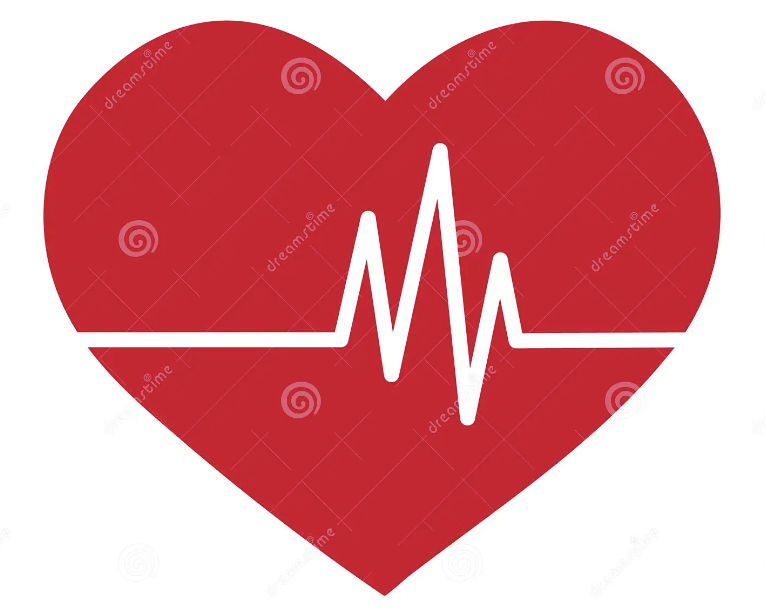 “Guard your mouth with a muzzle so you may not sin with your tongue” (Psalm 39:1).

Everyone who hates his brother is a murderer, and you know that no murderer has eternal life abiding in him. (1 John 3:15)
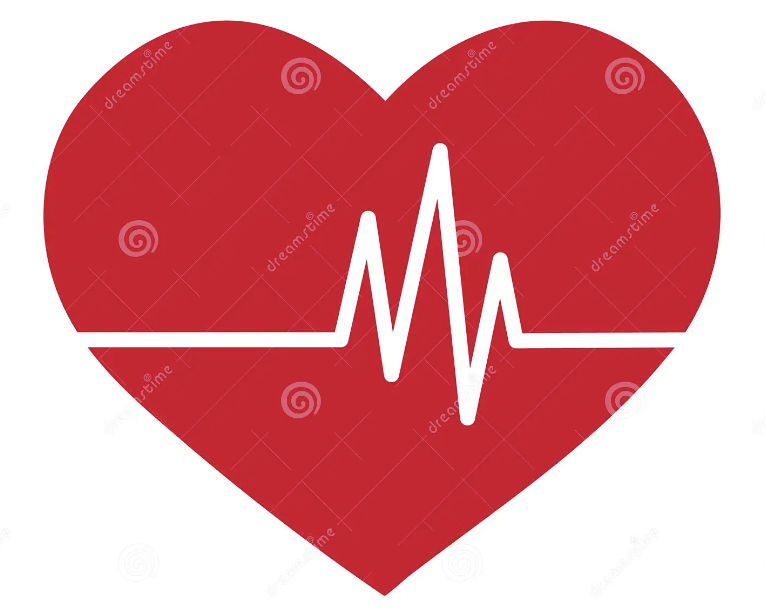 “So, what that you’ve not committed murder you still have uncontrolled, sinful anger in your heart.” 

Is the Lord today calling you to repent of internal anger or hatred in your heart?
 
2. If there is LUST in your heart, you are guilty of ADULTERY.
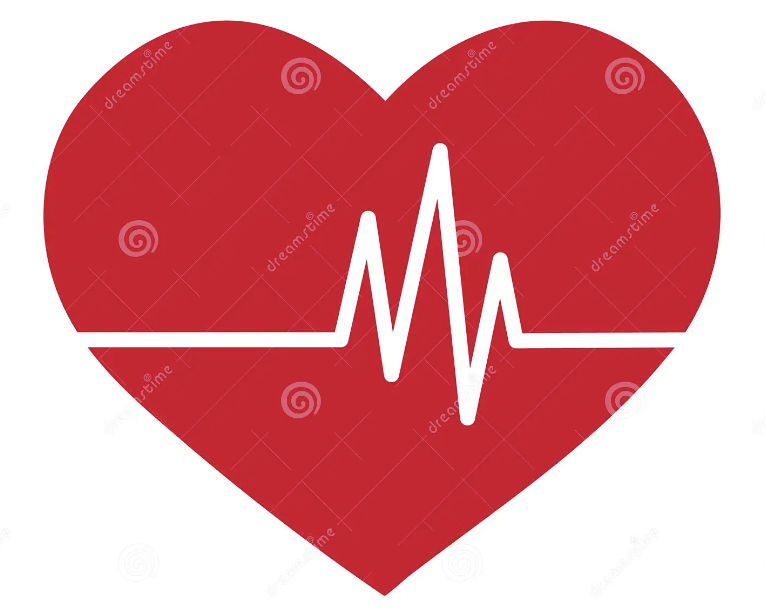 27 “You have heard that it was said, You shall not commit adultery.’ 28 But I say to you that everyone who looks at a woman with lustful intent has already committed adultery with her in his heart. 29 If your right eye causes you to sin, tear it out and throw it away. For it is better that you lose one of your members than that your whole body be thrown into hell. 30 And if your right hand causes you to sin, cut it off and throw it away. For it is better that you lose one of your members than that your whole body go into hell.
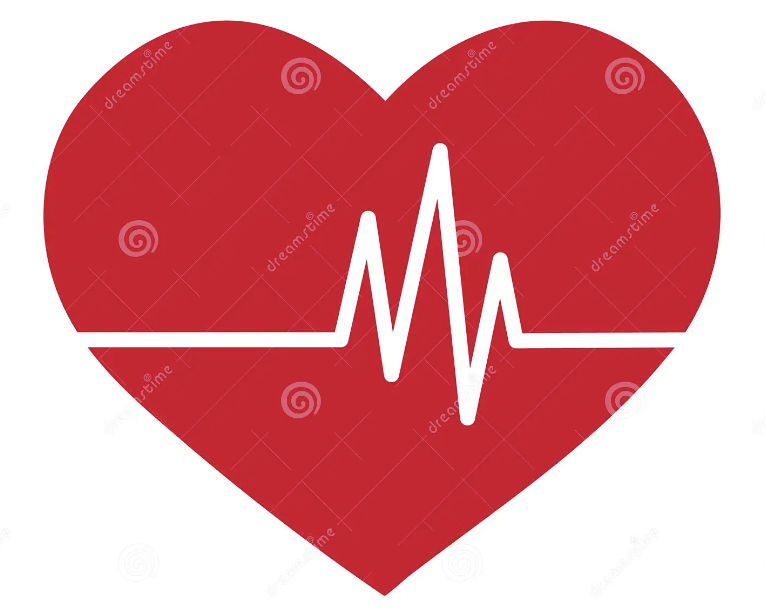 Job 31:1, “I have made a covenant with my eyes; how then could I gaze at a virgin?”  

How do believers deal with internal lust of the heart?
 
1. Pursue Christ

3 And everyone who thus hopes in him purifies himself as he is pure. (1 Jn. 3:3)
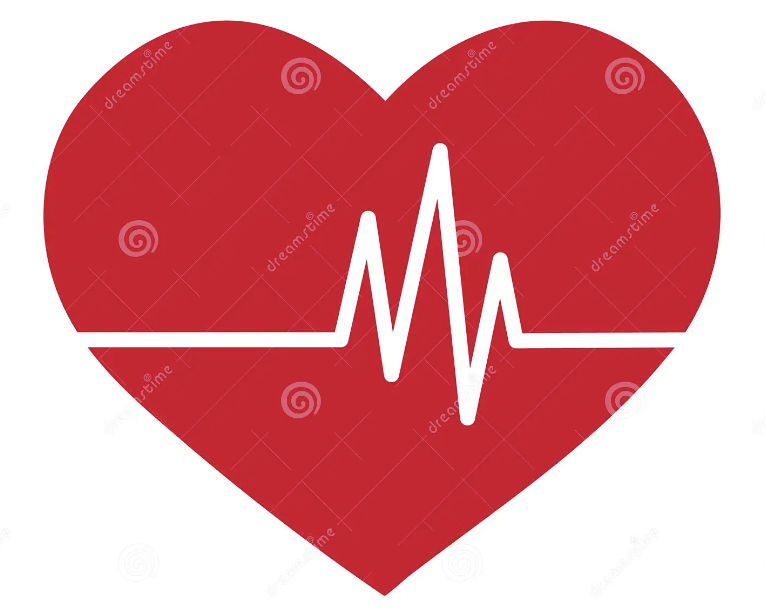 2. Jump on your thoughts

8 Finally, brothers, whatever is true, whatever is honorable, whatever is just, whatever is pure, whatever is lovely, whatever is commendable, if there is any excellence, if there is anything worthy of praise, think about these things.
(Philippians 4:8)
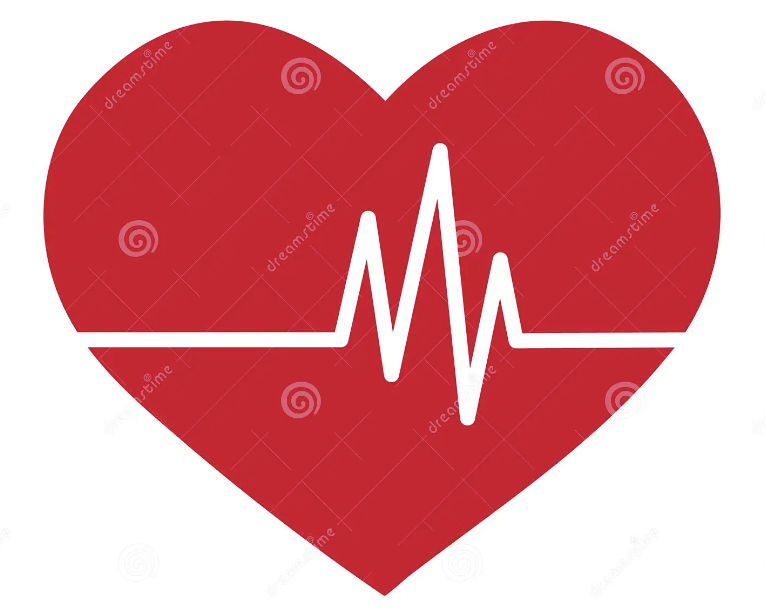 3. Run
22 So flee youthful passions and pursue righteousness, faith, love, and peace, along with those who call on the Lord from a pure heart.             (2 Timothy 2:22)

3. DIVORCE for adultery, not a certificate of infraction (Vss. 31-32)
“It was also said, Whoever divorces his wife, let him give her a certificate of divorce.’ 32 But I say to you that everyone who divorces his wife, except on the ground of sexual immorality, makes her commit adultery, and whoever marries a divorced woman commits adultery.
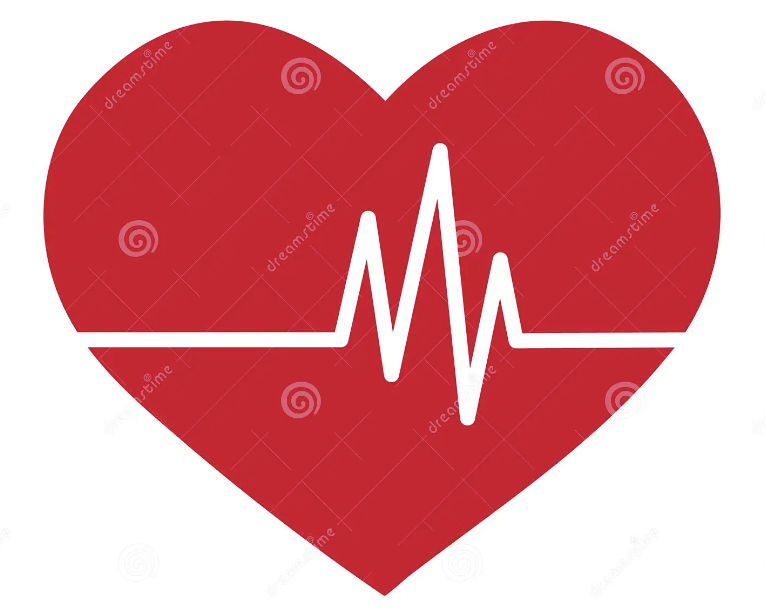 4. FORGIVING making an effort to reconcile, not retaliation.  

38 “You have heard that it was said, An eye for an eye and a tooth for a tooth.’ 39 But I say to you, Do not resist the one who is evil. But if anyone slaps you on the right cheek, turn to him the other also.        (Matt. 5:38-39)
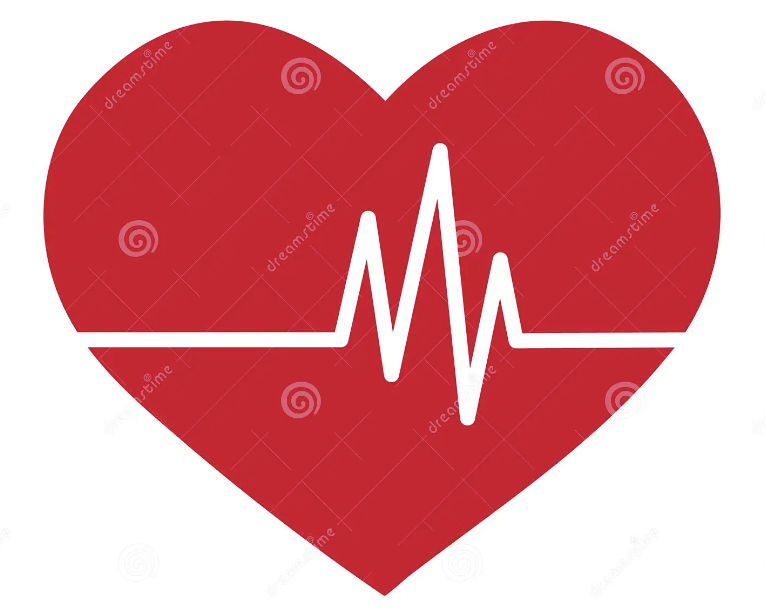 32 Be kind to one another, tenderhearted, forgiving one another, as God in Christ forgave you. (Eph. 4:32)

18 If possible, so far as it depends on you, live peaceably with all. (Romans 12:18
Matthew 
5:21-32